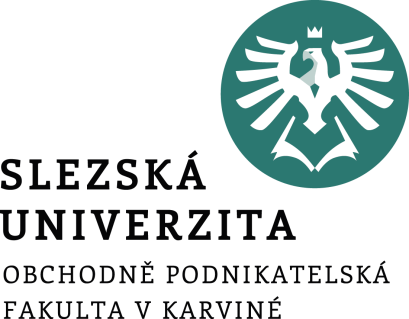 Manažerské funkce zabezpečovací
Management
7. téma
Ing. Šárka Zapletalová, Ph.D.
Katedra Podnikové ekonomiky a managementu
Podstata manažerských funkcí zabezpečovacích
Manažerské funkce zabezpečovací představují manažerské funkce, jejichž cílem je zabezpečení adekvátními zdroji plánované aktivity. 

Jedná se především o:
zabezpečení materiálními zdroji (suroviny, polotovary apod.);
zabezpečení lidskými zdroji (manažery a pracovníky);
zabezpečení informacemi.
Prostor pro doplňující informace, poznámky
Zabezpečení informační
Informace jsou strukturovaná, organizovaná, shrnutá a interpretovaná data, závislá na jejich uživateli. 
Informaci můžeme chápat jako sdělení, komunikovatelný poznatek, který má význam pro příjemce nebo údaj usnadňující volbu mezi alternativními rozhodovacími možnostmi. 
Je to cokoliv nehmotného, co je pro člověka smysluplné a užitečné. Jedná se o znalost sdílenou tím, že se komunikuje. 
Informace snižuje nebo odstraňuje neurčitost systému. 
Výchozí bod v procesu získávání informací představují data. Jsou – li prvotní data zpracována účelně, stanou se z nich informace
Data, která jsou základem pro vytváření informací, představují prvotní údaje získané z různých zdrojů.
Prostor pro doplňující informace, poznámky
Využití informací
Potřeba informací závisí na tom, jakou funkci v podniku pracovník zastává. 
Manažer potřebuje informace pro to, aby mohl plnit ostatní manažerské funkce. 
Informace je třeba řídit. Jejich získávání, uchovávání a ochrana je drahá a často i časově náročná záležitost.

Kdo používá informace 
interní uživatelé – pracovníci podniku na všech stupních podnikové hierarchie;
externí uživatelé – zákazníci, dodavatelé, společnost, atd.
Prostor pro doplňující informace, poznámky
Klasifikace informací I
Z hlediska rozhodovací úrovně
Z hlediska potřeb pro realizaci řídících činností
Z hlediska významnosti informací: 
Z hlediska stálosti informací: 
Z hlediska rozsahu zabezpečení jednotlivých stupňů řízení:
Z hlediska zdrojů informací: 
Z hlediska účelu použití
Z hlediska obsahu: 
Z hlediska dokumentace: 
Z hlediska odvození
Prostor pro doplňující informace, poznámky
Informační systém podniku
Informační systém podniku zahrnuje pracovníky, zařízení a informační technologie pro sběr, třídění, analyzování a distribuování potřebných, včasných a přesných informací tvůrcům manažerských rozhodnutí. 
Smyslem je posouzení informační potřeby manažerů a poskytnutí potřebných informací. 

Podmínky efektivního informačního systému:
vybavenost firmy kvalitní informační technologií;
navržení a vytvoření systému uspokojujícího informační potřeby manažerů.
Prostor pro doplňující informace, poznámky
Struktura informačního systému podniku
Interní informační systém – získává informace z podnikové evidence a statistiky. 
Zpravodajský systém – poskytuje informace o každodenním a očekávaném vývoji v okolí podniku.
Výzkumný systém – představuje výzkumné studie zaměřené na specifické problémy a příležitosti firmy, realizuje se marketingovými výzkumy a výzkumy trhu.
Systém na podporu rozhodování – zahrnuje systémy využívající počítačový hardware a software k poskytování informací v procesu manažerského rozhodování.
Prostor pro doplňující informace, poznámky
Zabezpečení personální
Lidské zdroje představují pro podnik často nejcennější a nejdražší zdroj a ten je mnohdy jazýčkem na vahách v rámci konkurenčního boje a rozhoduje tak o konkurenceschopnosti podniku. 
Důležitost lidských zdrojů pro organizaci můžeme vidět ve smyslu určité hnací síly, která uvádí v pohyb ostatní zdroje a je determinantem úrovně jejich využívání.
Řízení lidských zdrojů nebo také personální řízení může tak být považováno za jádro celého podnikového řízení. Personální řízení je součást té časti podnikového řízení, která se zaměřuje na řízení lidských zdrojů v rámci významu člověka jako pracovní síly pro podnik. 
Zaměřuje se na jeho získávání, fungování, formování, organizování a propojování jeho činností, výsledky jeho práce, pracovní chování a schopnosti, sociální rozvoj a v neposlední řadě i na vztahy k organizaci, spolupracovníkům a vykonané práci.
Prostor pro doplňující informace, poznámky
Plánování lidských zdrojů
Personální plánování nebo také plánování lidských zdrojů slouží k realizaci podnikových cílů prostřednictvím předvídání budoucího vývoje, stanovením cílů a pozdější realizaci opatření, která vedou k realizaci podnikových úkolů za pomoci adekvátní a vhodné pracovní síly. 
Z jiného pohledu je plánování lidských zdrojů součástí aktivit organizací a podnikatelů, kde je potřeba odrážet nestabilní pracovní prostředí schopností organizace se přizpůsobit měnícím se podmínkám.
Metody v oblasti plánování lidských zdrojů lze rozlišit z obecného pohledu za metody intuitivní a nebo kvantitativní. 
Intuitivní metody jsou předně operativnější a rychlejší. Nepracuje se při nich s tvrdými daty a jejich analýzou. Metody kvantitativní zase naopak vyžadují delší přípravu, spočívající ve shromažďování důležitých a potřebných dat.
Prostor pro doplňující informace, poznámky
Proces získávání lidských zdrojů
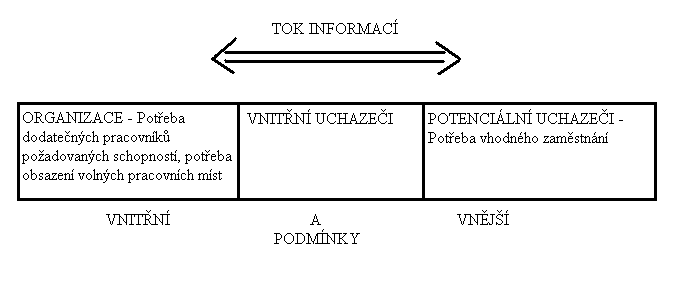 Prostor pro doplňující informace, poznámky
Zdroje lidských sil
Z pohledu zaměstnavatele bychom mohli zdroje pracovních sil rozdělit nejobecnějším způsobem na zdroje: 
Interní zdroje, což jsou vlastní zaměstnanci firmy; 
Zdroje externí, kdy se jedná o všechny ty, kteří nejsou vlastními zaměstnanci firmy a mohou tak působit jak v konkurenčních firmách, tak ve firmách mimo obor. 

Vzhledem k užití prostředků pro výběr a zajištění zaměstnanců, že jak v případě výběru z interních zdrojů, tak v případě výběru z externích zdrojů, může zaměstnavatel či firma užít vlastních i najatých sil.
Prostor pro doplňující informace, poznámky
Zajišťování externích zdrojů lidských sil
Při užití najatých sil, pro obsazení pracovního místa z externích zdrojů, je tento proces zajišťován například najatou firmou typu recruitment či executive search, která vyhledává pro organizaci nejvhodnějšího zaměstnance, odpovídajících kvalit jak psychologických tak odborných. 
Tento způsob je ovšem spojen s růstem nákladů na výběrové řízení a také s rizikem, že vybraný zaměstnanec nebude zcela vhodnou volbou a do organizace nezapadne. 
Účelnost a využití můžeme naopak vidět v rychlosti, se kterou se tímto způsobem personální problém řeší.
Prostor pro doplňující informace, poznámky
Přilákání vhodných lidských zdrojů
Cílem procesu získání lidských zdrojů je získání s vynaložením co možná nejnižších nákladů potřebné množství odpovídajících pracovníků, kteří jsou žádoucí pro uspokojení podnikové potřeby lidských zdrojů.
Volba metody/metod pro přilákání zaměstnanců závisí dále na specifikacích a povaze pracovního místa, kdy je například pro dělnické profese a níže postavené pracovní pozice vhodné užití jiných metod, než například pro pracovní pozice manažerů a zaměstnanců s většími rozhodovacími pravomocemi. 
Do značné míry je volba metody ovlivněna také situací na trhu práce, zejména potom na lokálním trhu práce. 
Zaměstnavatelé tak přihlížejí i k dosažitelnosti zaměstnanců určité kvalifikace v regionu.
Prostor pro doplňující informace, poznámky
Výběr vhodných lidských sil
Hlavní cíl výběru zaměstnanců může být také velmi jednoduše definován, jako snaha o výběr nejlepších nebo také nejvhodnějších lidí pro danou práci. Ti, kteří zaměstnance dále vybírají, se tak pokouší předpovědět jejich výkon na konkrétní pracovní pozici. 
V procesu výběru zaměstnance je také dílčím cílem zjišťování, zda existují nějaké mezery v přehledu například dosavadních zaměstnání uchazeče nebo zda existují skutečnosti, které si vyžadují další vysvětlení, o kterých může uchazeč dále podat informace. 
Kroky při výběru vhodných lidí: Shromažďování v ideálním případě maximálního množství relevantních informací. Uspořádání, vyhodnocení a ohodnocení každého kandidáta v závislosti na předpokládaném výkonu na daném pracovním místě. Poskytnutí takové informace uchazečům tak, aby se na jejich základě mohli rozhodnout, zda přijmou dané pracovní místo.
Prostor pro doplňující informace, poznámky
Materiální zabezpečení I
Aby bylo možné realizovat jednotlivé řídící i výkonné funkce, k tomu nezbytně potřebujeme zabezpečení prostředky, a to materiálními a finančními.

Plnění řídící funkce (souboru činností) zabezpečení prostředky spočívá v: 
zabezpečování materiálních a finančních prostředků; 
rozhodování o jejich použití a racionálním využívání;
jejich udržování a ochraně. 

Tato funkce není mnoha autory považována za funkcí řídící. Vycházející ze struktury řídících funkcí a vzhledem na význam této funkce pro činnost podniku a náročnost její realizace je však účelné zkoumat práci s prostředky jako funkci řídící.
Prostor pro doplňující informace, poznámky
Materiální zabezpečení II
Finanční hospodaření podniku se stará o pohyb peněz, majetku a kapitálu. 
Jedná se nejen o jejich získávání, ale i o jejich rozdělování a efektivní využívání v rámci řídícího procesu podniku, ale i mimo něj (finanční investování). 
Za finanční prostředky jsou pořízené potřebné hmotné prostředky (pracovní předměty, např. materiál, suroviny a pracovní prostředky např. stroje a zařízení). 
O jejich racionální využívání, stejně jako o údržbu a ochranu strojů, zařízení, veškerého majetku organizace je nezbytné se v procesu řízení starat. 
Plnění funkce zabezpečení prostředky se realizuje ve všech útvarech podniku, ve všech funkcích řídících i výkonných.
Prostor pro doplňující informace, poznámky